Een goed begin is het halve werk
Marian Timmermans 
voor NOBCO-in-het-land, 6 juli 2022
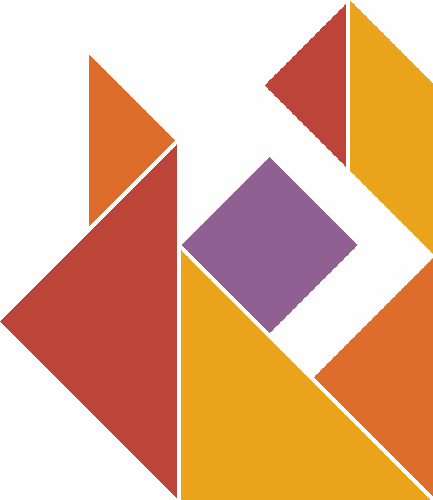 What do you say after you say hello?
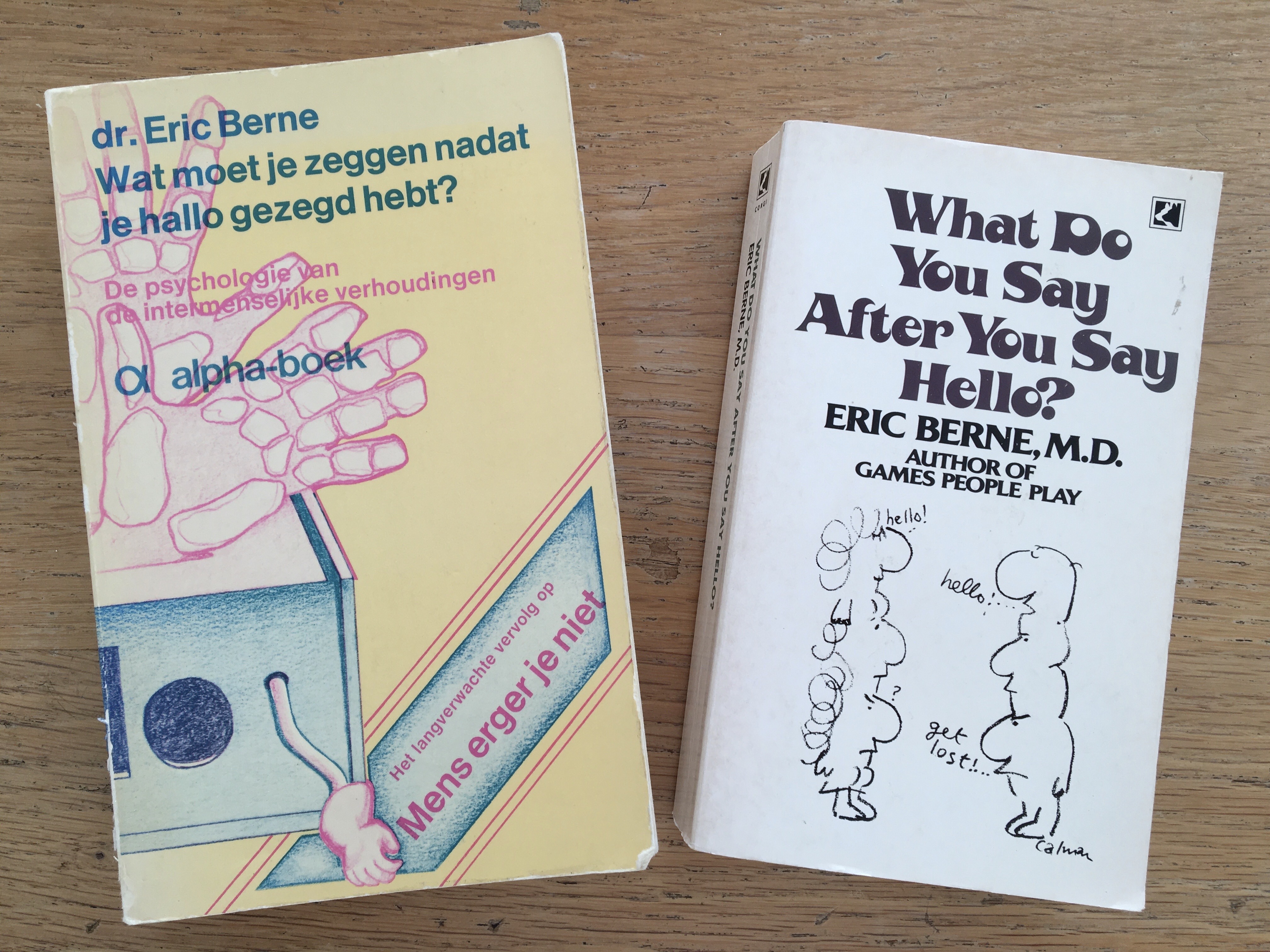 Foto’s
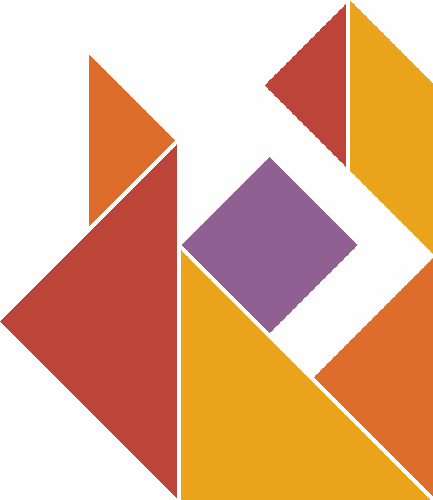 Contracteren
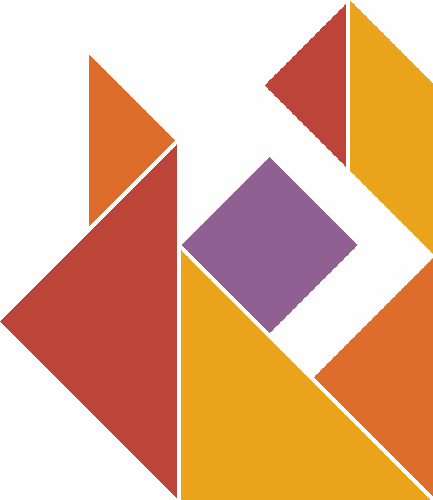 Drie niveaus in contracten
Procedureel (of administratief)
Afspraken over tijd, duur, locatie, kosten
Professioneel
Afspraken over doel, resultaat, rolverdeling, opzet
Psychologisch
Onuitgesproken verwachtingen
Onbewuste aannames
Verborgen agenda
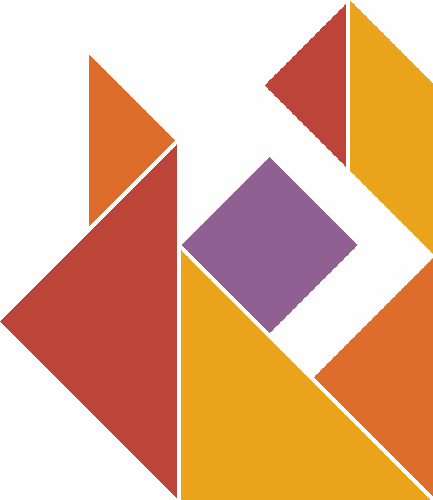 Dé vraag:
Stel dat dit niet zou lukken….
		waar ligt dat dan aan?
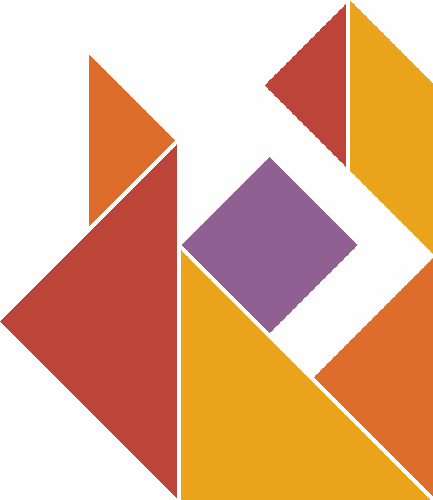 Een goed begin is het halve werk
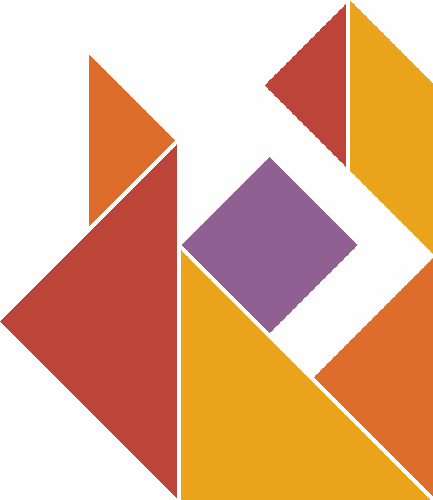 www.mariantimmermansconsult.nl